বিস্‌মিল্লাহির রহ্‌মানির রহিম
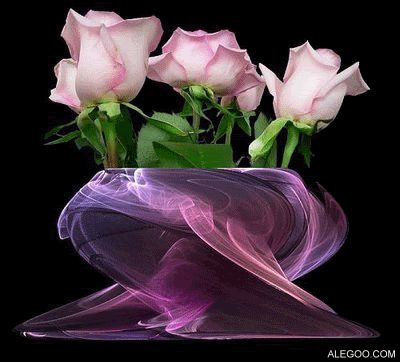 সবাইকে শুভেচ্ছা
২ মিনিট
পাঠ পরিচিতি
 ও
শিক্ষক পরিচিতি
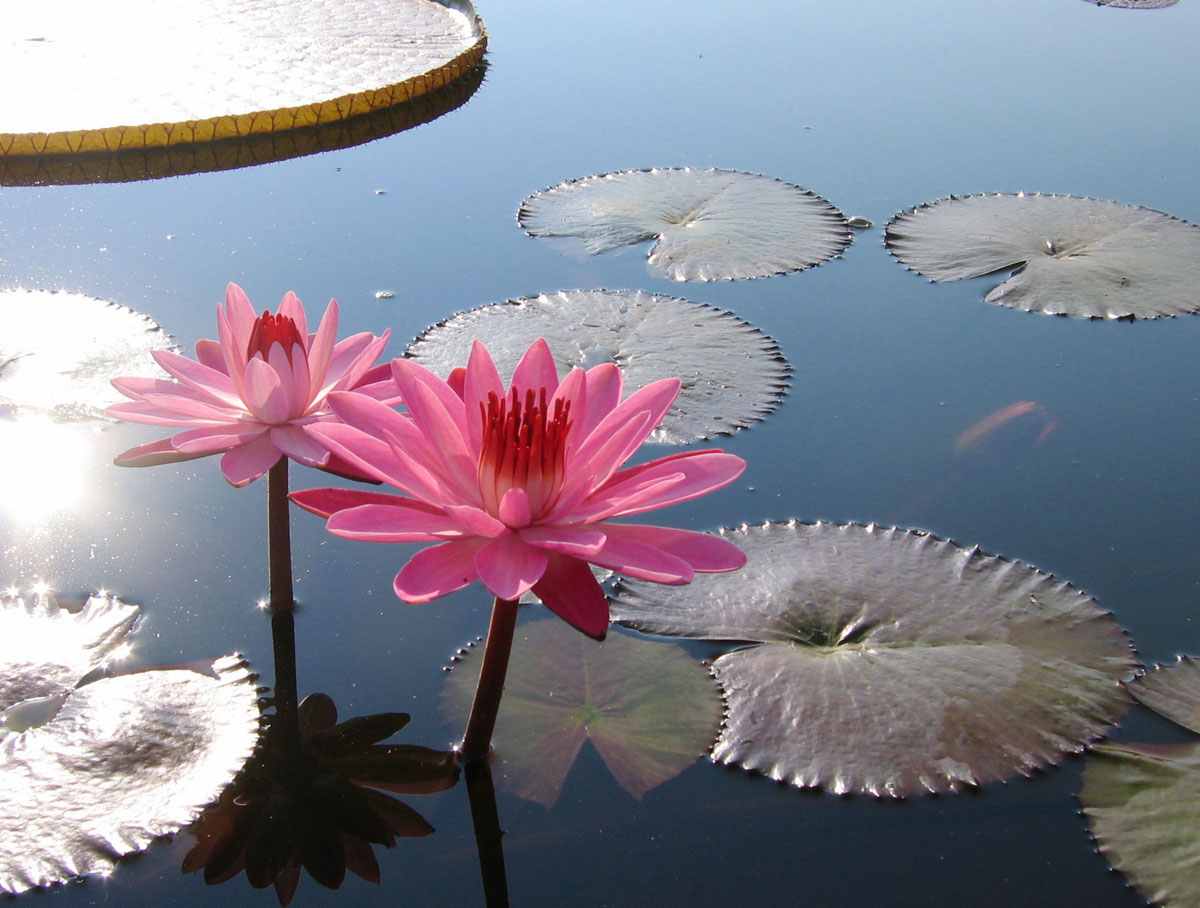 শ্রেণি		: ৯ম-১০ম (মানবিক)
বিষয়		: ভূগোল ও পরিবেশ
অধ্যায়		: একাদশ
সাধারণ পাঠ	: বাংলাদেশের সম্পদ ও শিল্প
বিশেষ পাঠ	: কৃষিপণ্য
মোট শিক্ষার্থী	: ৬০ জন
উপস্থিত		: ৬০ জন
তারিখ		: ১১/০৩/২০২০ খ্রি.
সময়		: 40 মিনিট
মোঃ আলমগীর বাদশা- আইডি নং-০৩
সহকারী শিক্ষক  (ভূগোল)
লালমনিরহাট সরকারি বালিকা উচ্চবিদ্যালয়
লালমনিরহাট 
Mabadsha1996@gmail.com
Cell: +880 17 18 77 73 79
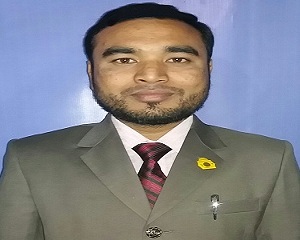 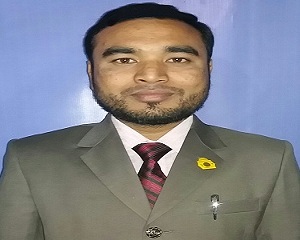 নিচের চিত্রগুলো লক্ষ্য কর
৩ মিনিট
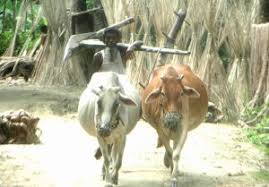 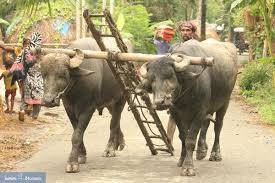 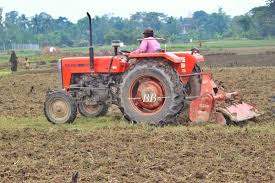 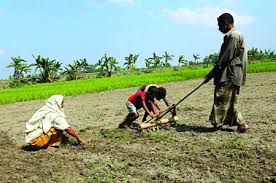 উপরে দেখানো যন্ত্রপাতিগুলো কী কাজে ব্যবহার করা হয়?
কৃষিপণ্য
Agricultural Products
শিখনফল

এই পাঠ শেষে শিক্ষার্থীগণ পারবে বাংলাদেশের------

 বিভিন্ন কৃষিজ ফসলের নাম বলতে

 খাদ্য-শস্য ও অর্থকরী ফসলের মধ্যে পার্থক্য করতে

 কৃষিপণ্যের বণ্টন বর্ণনা করতে

 অর্থনীতিতে কৃষির অর্থনৈতিক গুরুত্ব বিশ্লেষণ করতে
নিচের ফসলগুলোর নাম লেখ (একক কাজ)
৫ মিনিট
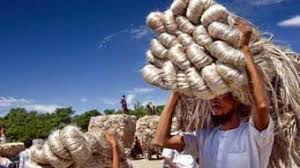 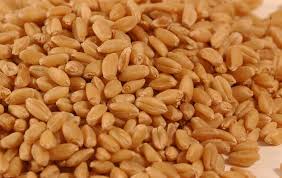 পাট
গম
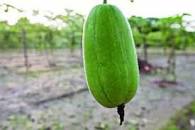 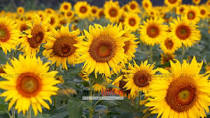 সূর্যমুখী ফুল/তেলবীজ
চালকুমড়া/সবজি
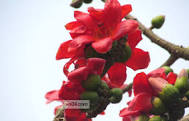 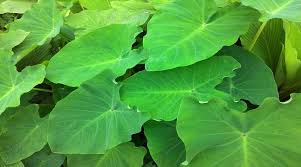 কচু শাক
শিমুল ফুল/তুলা
৫ মিনিট
কিছু কৃষিজ উৎপাদনের ছবি (খাদ্য-শস্য ও অর্থকরী)
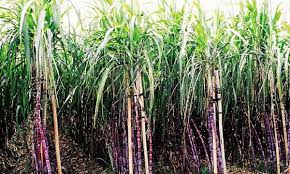 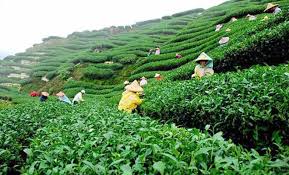 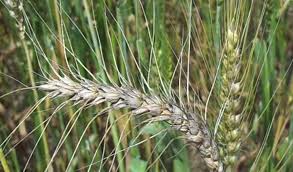 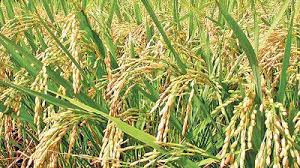 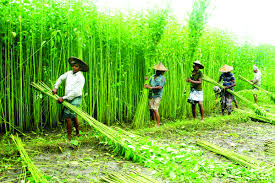 নিচের ফসলগুলোর মধ্যে খাদ্য-শস্য ও অর্থকরী ফসল আলাদা কর (জোড়ায় কাজ)
৮ মিনিট
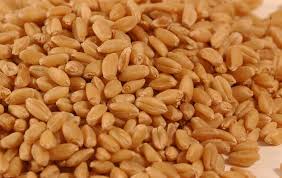 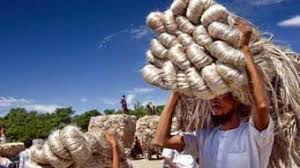 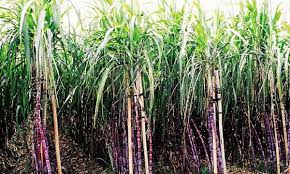 খাদ্য-শস্য
অর্থকরী ফসল
অর্থকরী ফসল
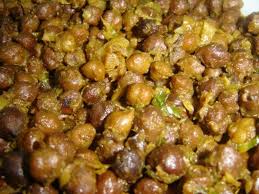 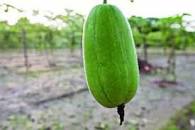 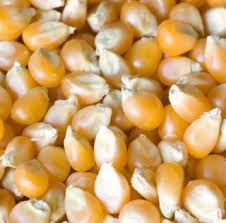 খাদ্য-শস্য
খাদ্য-শস্য
খাদ্য-শস্য
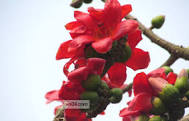 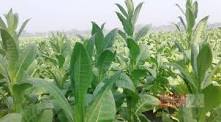 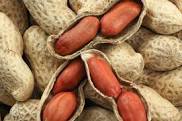 অর্থকরী ফসল
অর্থকরী ফসল
খাদ্য-শস্য
নির্দেশিত বিভাগটিতে উৎপাদিত প্রধান প্রধান ফসলের নাম ও অধিক উৎপাদনের দুটি করে কারণ উল্লেখ কর (দলীয় কাজ)
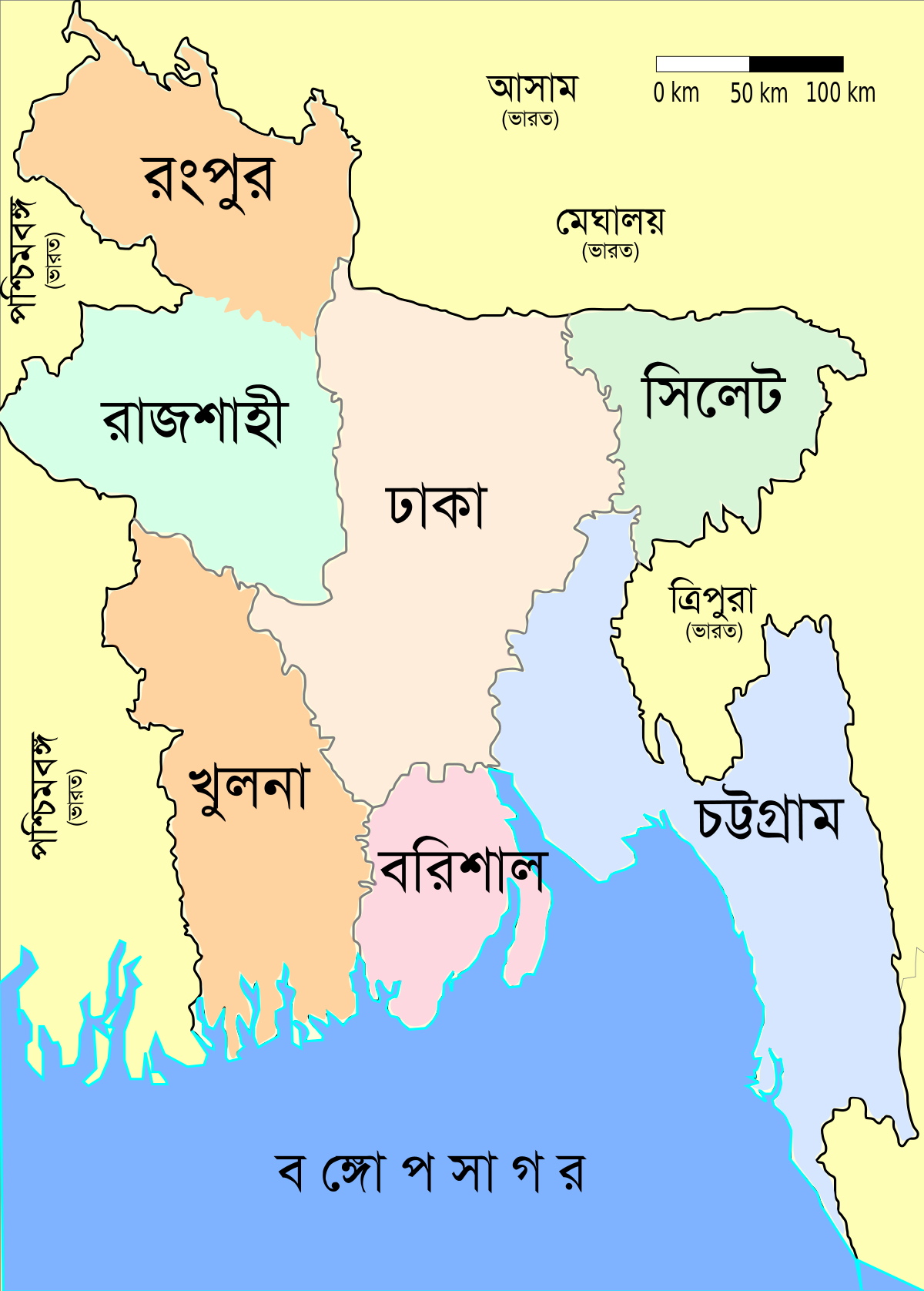 ১২ মিনিট
গ্রুপ- তিস্তা
গ্রুপ- সুরমা
গ্রুপ- পদ্মা
গ্রুপ- বুড়িগঙ্গা
৩ মিনিট
মূল্যায়ণ
অর্থকরী ফসল কাকে বলে?
অপেক্ষাকৃত অধিক উঁচু জমিতে কোন্‌ ফসল ভালো হয়?
খাদ্য-শস্য কাকে বলে?
৩০  এর অধিক তাপমাত্রায় কোন্‌ ফসল ভালো হয়?
দুটি অর্থকরী ফসলের নাম বল।
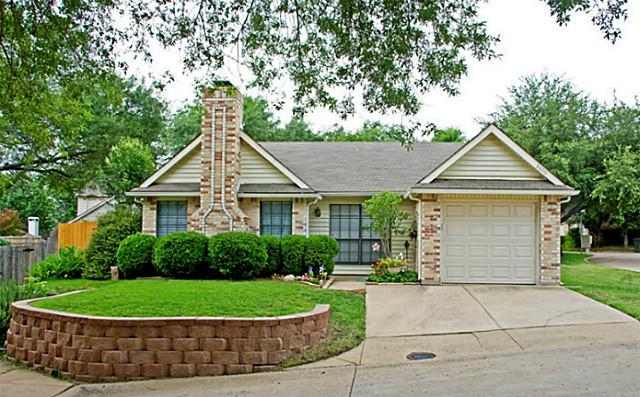 বাড়ির কাজ
২ মিনিট
খাদ্য-শস্য ও অর্থকরী ফসলের মধ্যে বাংলাদেশের অর্থনীতিতে কোন্‌টির অবদান সবচেয়ে বেশি--- যুক্তিসহ উপস্থাপন করবে। (অনধিক ১০ বাক্যে লিখবে)
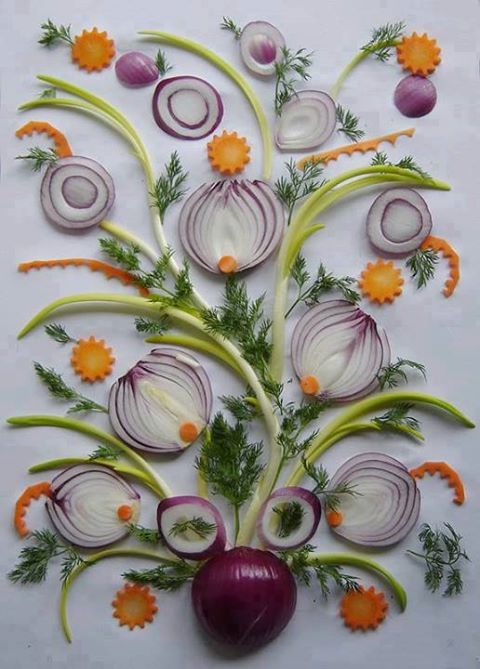 ধন্যবাদ